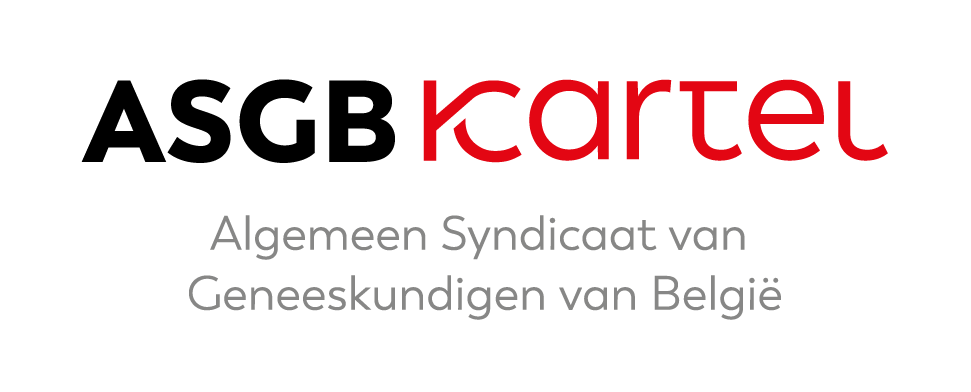 Inkomstenverdeling en onkostenverdeling 
Optie 1 :	poolverdeling (netto-pool=bruto-pool min gemeenschappelijke kosten) te verdelen volgens 	activiteitsgraad
 
Optie 2 : 	iedere arts werkt voor eigen rekening
                	GMD’s worden meestal wel gepoold en per kalenderjaar  verdeeld volgens bruto-omzet 
	van de associés
	
Onkostenverdeling
 
Onderscheid tussen individuele onkosten (sociale zekerheidsbijdragen, auto, lidgelden) en gemeenschappelijke kosten
 
Gemeenschappelijke kosten:
Huisvestingskosten (huur, poetsen, nutsvoorzieningen, brandverzekering…)
Personeelskosten
Investeringen (ICT, EKG, los meubilair…)
Diverse kosten : medisch verbruiksmateriaal, kantoorbenodigdheden
Verdeelsleutel: gelijke delen? Volgens bruto-omzet? Volgens activiteitsgraad?
 
Betaling via gemeenschappelijke rekening (in groepspraktijken meestal gespijsd door GMD’s)
Jaarlijkse afrekening
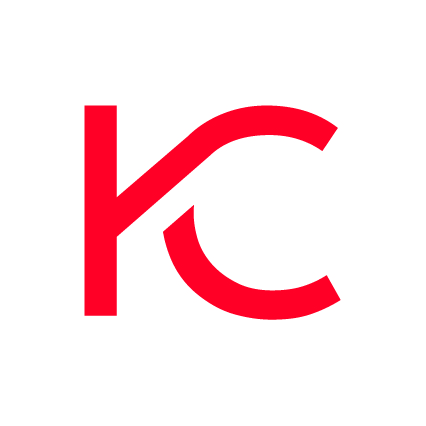 Rita CUYPERS -  Symposium HAIO 17-03-2021
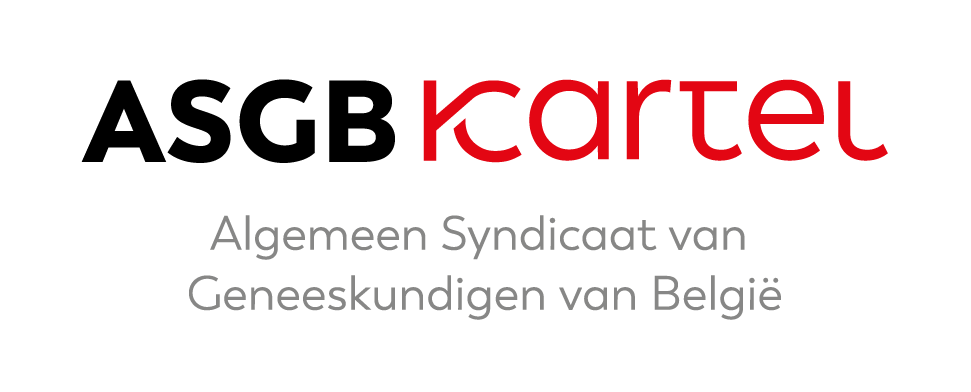 UITSTAP

Hoe?
Opzeg
Uitsluiting
Van rechtswege
Gevolgen?
Quid vestigingsplaats
Quid vrije vestiging
Quid gemeenschappelijk aangekochte investeringen
Quid praktijkgebouw
Quid uitstapsom
Quid GMD’s
INSTAP
 
Proefperiode 
Instapregeling
Instapsom : Waarom ? Waarom niet?
 
Indirecte instapregeling: 
Derving GMD’s
Geen gelijkwaardigheid, geen inspraak
Te hoge niet-marktconforme onkosten
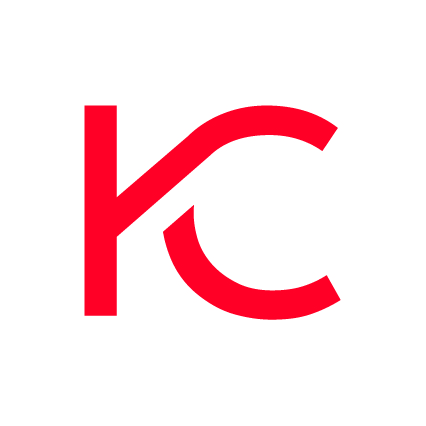 Rita CUYPERS -  Symposium HAIO 17-03-2021
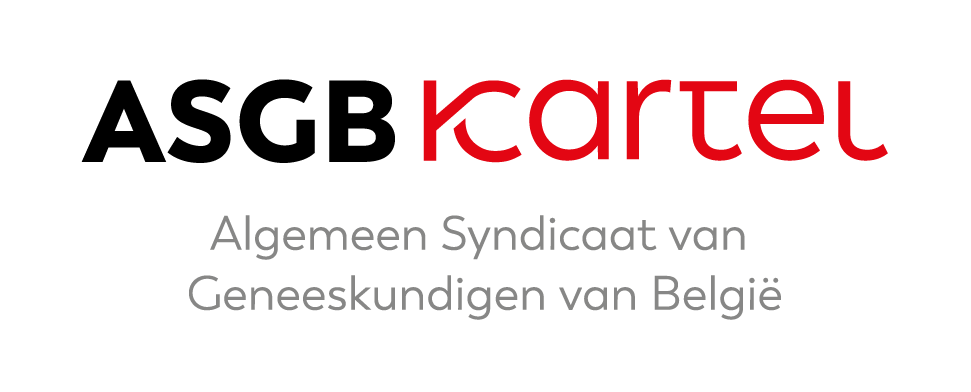 VORM
 
Kostendelende zelfstandige groepering van personen
Rechtspersoon of niet?
Associatie met twee waarvan één associé eigenaar is van het gebouw en geen personeel : huur
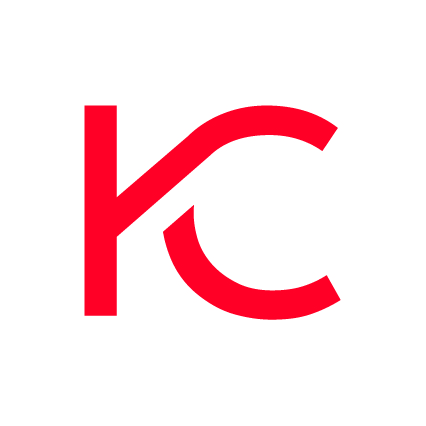 Rita CUYPERS -  Symposium HAIO 17-03-2021